دانشگاه علوم و تحقیقات آذربایجان شرقی

عنوان :

تاثیر پذیری نظریه های مدیریت از طبیعت «سازمان به مثابه موجود زنده»


برگرفته از فصل 3 کتاب سیمای سازمان


استاد : جناب آقای دکتر ایران زاده

دانشجو  :   حسام الدین نجفی راد

فروردین 1393
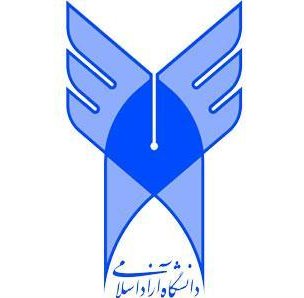 © irmgn.ir
اجازه دهید سازمانها را به منزله موجودات زنده مورد توجه قرار دهیم. سازمانها همچون موجود زنده ای هستند که در محیطی گسترده تر برای ارضای نیازهای متنوع خود به فعالیت می پردازند. حیواناتی نظیر خرسهای قطبی در مناطق پوشیده از برف قطبی زندگی میکنند در حالی که شترها در صحراهای سوزان به زندگی ادامه میدهند. سازمانهای متفاوت نیز در محیطهای متفاوتی قادر به فعالیت و ادامه حیاتند و برخی از سازمانها بهتر از دیگران خود را با شرایط ویژه محیطی منطبق می کنند.
به عنوان مثال سازمانهای بوروکراتیک نمیتوانند در محیط های رقابتی و ناپایدار به فعالیت و حیات خود ادامه دهند.
مشکلات ناشی از اتخاذ نگرش مکانیکی به سازمان باعث شد که بسیاری از نظریه پردازان سازمانی متمایل به استفاده از علوم طبیعی و زیستی شوند.
© irmgn.ir
در این فصل با استفاده از استعاره موجود زنده، مواردی ازقبیل نیازهای سازمانی سازمان به مثابه یک نظام باز فرآیند، سازگاری سازمان با محیط، چرخه عمر سازمان و ارتباط بین انواع سازمان و محیط انها را مورد بررسی قرار می دهیم.
نظریه های متاثر از استعاره ماشینی ،عمدتا حول مسائلی نظیر اهداف، ساختار،کارائی و یا مهندسی از پیش طراحی شده تدوین می شوند؛ در حالیکه با استفاده از استعاره موجود زنده، توجه نظریه پردازان به اموری نظیر حیات سازمان، ارتباط سازمان با محیط، چرخه حیات سازمان و اثر بخشی آن معطوف میگردد؛ ضمن آنکه مواردی چون اهداف، ساختار و کارائی نیز به منزله امور فرعی تر مورد توجه قرار می گیرند.
© irmgn.ir
مقدمه
با استفاده از نگرش زیستی ، سازمان به مثابه نوعی موجود زنده در نظر گرفته می شود که در آن افراد ، گروه ها ، جمعیت ها و نظایر آن همچون ملکولها، سلولها و بافتهای پیچیده متعامل با یکدیگر فعالیت میکنند.
نحوه نگرش ما به سازمان تاثیر زیادی بر شیوه تفکر ما درباره آن دارد. با استفاده از استعاره موجود زنده توجه نظریه پردازان به اموری نظیر حیات سازمان ، ارتباط سازمان با محیط ، چرخه ی حیات سازمان و اثر بخشی آن معطوف می گردد ، ضمن آنکه مواردی چون اهداف ، ساختار ، کارایی نیز به منزله امور فرعی تر مورد توجه قرار می گیرند.
© irmgn.ir
نیازهای سازمانی
نظریه های سازمانی متاثر از استعاره ی موجود زنده ، با توجه به اینکه کارکنان سازمان نیازهای حیاتی متنوعی دارند ، تاکید میکنند که در صورت تامین نیازها در یک محیط سالم و در صورت برخورداری از رهبری مناسب ، سازمان با کارآیی مطلوبی فعالیت خواهد کرد.
© irmgn.ir
نیازهای سازمانی
با توجه به این که کارکنان یک سازمان نیازهای حیاتی متنوعی دارند تاکید می کنند که درصورت تامین آن نیاز ها در یک محیط سالم و در صورت برخورداری از رهبری مناسب ، سازمان با کارایی مطلوبی فعالیت خواهد کرد. اگر کارکنان برای کارهایی که به آنها سپرده شده است بر انگیخته شوند بهتر کار خواهند کرد . فرآیند انگیزش بر این اساس استوار است. آلتون مایو و همکارانش دریافتند که در تعیین عوامل موثر در بازدهی و تولید عوامل منطقی نسبت به عوامل احساسی و ذهنی از اهمیت کمتری برخوردار است .نظریه های جدید سازمانی بر اساس این ایده که«هنگامی گروهها و اشخاص به طور موثر فعالیت می نمایند که نیاز های آنان براورده شده باشد» سازمانهای بوروکراتیک در صدد اند نظر افراد را صرفاً از طریق پول یا امنیت شغلی ، بر انگیزند و فقط به سطوح پایین سلسله مراتب مذکور توجه می نمایند.
© irmgn.ir
این موضوع روشن از دید نظریه پردازان اولیه سازمان مورد توجه قرار نگرفته بود و افرادی همچون تیلور و سایرین برای حل مشکل انگیزش کارکنان به پرداخت نرخ واقعی شغل بسنده کرده بودند از این رو مدیریت قبل از آنکه به ایجاد روحیه و نشاط در میان گروه بپردازد ، توجه خود را به فرآیند کنترل و هدایت آنان معطوف می کرد.
© irmgn.ir
© irmgn.ir
نظریه ی سلسله مراتب نیازها  - مازلو :
برپایه ی این نظریه انسانها تحت تاثیرسلسله مراتبی از نیازها (شامل نیازهای بسیار قدرتمند زیستی ، ایمنی و اجتماعی)برانگیخته می شوند. فرض بر این است که چنانچه یک نیازی تا حدودیبرانگیخته شد، نیاز سطح بالاتر سلسلهمراتب مذکور برای او مطرح شود. ازاین رو سازمانهای بروکراتیک که در صددند نظر افراد را صرفا از طریقپول یا امنیت شغلی برانگیزانند ، فقطبه سطوح پایین سلسله مراتب مذکورتوجهمی نمایند.
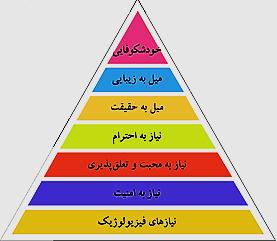 © irmgn.ir
© irmgn.ir
مروری بر نکات مورد توجه سیستمهای فنی – اجتماعی نشان می دهد که این رویکرد به افزایش چالش ایجاد تنوع ارائه شناخت و حمایت اجتماعی اجازه انجام وظایف کلی حداقل نمودن جهت دهی و کنترل خارجی و فرآهم آوردن بازخورد می انجامد
© irmgn.ir
© irmgn.ir
هرچند تعجب آور به نظر می رسد اما نظریه پردازان مدیریت کلاسیک توجه کمی  به  محیط داشتند آنها سازمان را به مثابه یک نظام مکانیکی بسته با اصول ثابت در طراحی داخلی در نظرمی گرفتند  که بدون توجه به تاثیرات محیطی صرفا با ساختار کارایی می تواند به حیات خود ادامه دهد  
ارتباط داخلی و درونی هر واحد سازمانی معمولا بیشتر از ارتباطات  واحدها با یکدیگر است
© irmgn.ir
3-  ایجاد توافق بین سیستم های گوناگون و حذف موارد غیر عملکردی : 

سومین نکته مورد توجه در استفاده عملی از نگرش سیستمی تکیه بر تلاش جهت ایجاد توافق بین نظامهای گوناگون و تشخیص و حذف موارد غیر عملکردی است و همان گونه که در نگرش فنی – انسانی تاکید بر تطبیق انسان و الزامات فنی است ، بر سیستم های باز نیز بر تطبیق کل سیستم ها تاکید می گردد.

کلیه ویژگیهای سیستمهای باز در مورد سازمانها نیز مصداق دارند برای مثال رعایت اصل ضرورت تنوع به طور ویژه ای  برای طراحی سیستمهای کنترل با مدیریت مرزهای درونی و بیرونی اهمیت دارند و رعایت اصول تفکیک و انسجام نیز برای سازماندهی انواع گوناگون وظایف در درون سازمان مفید است 

در مجموع این باورها راههایی را فراراه نظریه های سازمان و مدیریت قرار میدهد که ما را از تفکر بوروکراتیک آزاد ساخته و موجب می شود سازمان را به نحوی اداره کنیم  که با ضرورتهای محیطی تطبیق داشته باشد امروزه این دیدگاه اقتضایی در انتخاب شیوه های اداره و توسعه انواع سازمانها به کار گرفته می شود .
© irmgn.ir
سیستم ها مواد اولیه ، انرژی ، اطلاعات و منابع انسانی را دریافت می کنند و آنها را به کالا و خدمات ، منابع ، مواد زائد و غیره تبدیل می کند . 
ماهیت باز بودن سیستمهای اجتماعی وزنده در مقابل بسته بودن بسیاری از سیستمهای فیزیکی مد نظر قرار میگیرد   بعضی سیستمهای باز فقط پاسخگوی بخش کوچکی ازداده های محیط هستند درحالیکه بعضی دیگر از سیستمها فرآیند تبدیل درونی خود را بر اساس متغیر های محیطی تنظیم میکنند. موجودات زنده، سازمانها، گروههای اجتماعی سیستم های کاملاً باز محسوب میشوند .
© irmgn.ir
مفهوم خود تعادلی
این مفهوم بر خود تنظیمی و توانایی برای بقا در یک حالت پایدار دلالت دارد. هر موجود زنده ضمن آنکه شکل منظم و مجزای خود را در مقابل محیط حفظ میکند ، با آن به تعامل و تبادل میپردازد. این شکل منظم و واضح از طریق فرآیند خود تعادلی که تنظیم کننده و کنترل کننده عملکرد سیستم است ، حفظ میشود. چنانچه انحرافی ازنرمها و استانداردها پدید آید ، اعمالی انجام می شود که آنرا تصحیح نماید ، این فرآیند بازخورد منفی نام دارد. همانگونه که هنگام مواجهه با تب ، سیستم داخلی بدن با عملکردهایی نظیر عرق کردن به مقابله با افزایش درجه حرارت برمیخیزد     سازمانها نیز به عنوان سیستم های اجتماعی  اگر بخواهند خود را حفظ نمایند به چنین فرآیند کنترل خودتعالی نیاز دارند.
© irmgn.ir
آنتروپی / آنتروپی منفی
در سیستم های بسته ، مصرف منابع محدود موجب اضمحلال و نابودی سیستم میشود ، در حالی که که سیستم های باز از طریق دریافت انرژی از محیط برای مقابله با آنتروپی و بقا تلاش می کنند. به این تلاش سیستم برای مقابله با کهولت و بی نظمی ، آنتروپی منفی گفته می شود.
زمان 
آنتروپی مثبت (سیستم بسته )
زمان 
آنتروپی منفی (سیستم باز)
© irmgn.ir
ساختار ، عملکرد ، تفکیک و یکپارچگی
سازمان ساختاری متشکل از قسمتهاوبخشهای مختلف است . ادراک ما از سیستم زنده بر وابستگی و ارتباط تنگاتنگ ساختار ، عملکرد ، رفتار و سایر ویژگیهای عملیاتی با سیستم تاکید دارد. به همین دلیل مطالعه موجودات زنده از طریق مطالعه ساختار و ساختمان بدن آنان امکان پذیر میباشد  از این رو زندگی یک سلول زنده نیز وابسته به ارتباطات پیچیده ای  بین ساختار سلولی ، سوخت وساز تبادل گازها و مقدار زیادی فعالیتها است  یک سلول به مثابه یک سیستم ، نظامی از عملکردهای وابسته است و از حیث پیچیدگی قابل مقایسه با یک ساختار ساده نیست در واقع ساختار سلول در هر لحظه از زمان به وجود این عملکردها بستگی دارد ضمن آنکه خود سلول زنده تجلی این عملکردها است .این سخن در مورد ارگانیسمهای پیچیده که عملکردهای تخصصی و متفاوت دارند نیز صحیح است 
یعنی هرموجود زنده ازطریق تخصصی کردن امورعملکردهای ویژه ای را بانجام میرساند،( مثلا سیستم گردش خون )  ضمن آنکه برای حفظ کلیت خود با استفاده از ساز و کار مغز عملکردها را یکپارچه و منسجم می نماید. نظیر همین روابط ساختاروعملکرد (تفکیک و انسجام) در سیستم های اجتماعی نیز مشاهده میشود.
© irmgn.ir
ضرورت تنوع
موضوع مرتبط  با ایده  تفکیک و یکپارچگی اصل ضرورت تنوع است بر اساس این اصل سازوکار تنظیم درونی یک سیستم ، بایستی از همان میزان گوناگونی و تنوع که محیط سیستم داراست ، برخوردار باشد ، زیرا سیستم با استفاده از این میزان تنوع ، با اعمال کنترل های داخلی می تواند خود را با تنوع محیط سازگار نماید. بر این اساس هر نظامی که بخواهد خود را از تنوع محیطی دور سازد ، مانع رشد گردیده و ماهیت پیچیده وضعیت مشخص خود را از دست میدهد .

هم پایانی

بر اساس این اصل یک نظام باز می تواند از راههای گوناگون به یک پایان از قبل تعیین شده برسد. نظام های زنده دارای الگوی قابل انعطاف سازمان هستند که اجازه می دهند از نقاط مختلف شروع و با منابع مختلف از طریق راههای متفاوت به نتایج خاص نایل شوند.
© irmgn.ir
تکامل تدریجی سیستم ظرفیت رشد و توسعه یک سیستم بستگی به توانایی آن سیستم در حرکت به سمت شکل های پیچیده تری از تفکیک ، انسجام و تنوع بیشتر دارد. از طریق این سازوکار ، سیستم توانایی تطبیق با محیط و کسب فرصت های محیطی را به دست می آورد. این رشد از طریق یک فرآیند چرخشی از تنوع ، انتخاب و ابقای خصوصیت برگزیده شده استمرار می یابد.
© irmgn.ir
توصیف سازمان به مثابه  مجموعه ای ازخرده سیستمهای
وابسته
© irmgn.ir
فرآیند تطبیق سازمان با محیط : نظریه اقتضا
سازمانها سیستم های بازی هستند که برای ارضاء نیازهای خود و نیز ایجاد تعادل و تطبیق آنها با شرایط محیطی نیازمند مدیریتی دقیق هستند .
© irmgn.ir
یکی از مؤثرترین مطالعاتی که شرایط لازم برای این رویکرد را فراهم آورد، در دهه ی 1950 توسط  تام برنز وجی ام استاکی  انجام گردید برای این کار آنا 20 شرکت موفق انگلیسی و اسکاتلندی را انتخاب کردند تا مشخص نمایند چگونه ساختار و اعمال مدیریتی چنین سازمانهایی میتواند براساس شرایط محیطی گوناگون متفاوت باشند آنان مصاحبه هایی را با مدیران این شرکتها انجام داده اند و خود نیز از نزدیک به مشاهده اوضاع وا حوال شرکتها پرداختند و شرایط محیطی آنها را برحسب نوع تغییر تکنولوژی آنان و نیز میزان تغییر در بازارکالاهای آنان مورد بررسی قرار داده اند  در جدول اسلاید بعدی ابعاد مطالعات آنان مورد توجه قرار گرفته است
© irmgn.ir
مطالعات تام برنز و جی.ام.استاکی در خصوص نظریه اقتضا
برنز و استاکی بیست شرکت موفق انگلیسی و اسکاتلندی را انتخاب کردند ، تا مشخص نمایند چگونه ساختار و اعمال مدیریتی چنین سازمانهایی می توانند ، بر اساس شرایط محیطیِ گوناگون ، متفاوت باشند. آنان شرایط محیطی شرکت را بر حسب نوع تغییر تکنولوژی آنان و نیز میزان تغییر در بازار کالاهای آنان مورد بررسی قرار دادند و نتایج بررسی های خود را در جدولی زیر ارائه دادند:
© irmgn.ir
نکته!به زعم برنز و استاکر موثرترین ساختار ، ساختاری است که خود را با الزامات محیط انطباق دهد ، یعنی طرح ماشینی در یک محیط ثابت و مطمئن قابل استفاده است و ساختار ارگانیک در یک محیط متلاطم و دارای تغییرات زیاد به کار میرود ، از این رو آنها مشخص کردندکه ساختارهای ماشینی و زیستی نوع ایده آل ساختار سازمانی بوده که در دو سر یک پیوستار قرار می گیرند و هیچ سازمانی دارای ساختار ماشینی و ارگانیکی محض نیست بلکه بطور معمول هر سازمان در جهت یکی از این دو ساختار حرکت میکند ، علاوه بر این برنز و استاکر تاکید کردند که هیچ کدام از این دو ساختار نسبت به هم برتری ندارند. ماهیتِ سازمانی است که تعیین می کند چه ساختاری باید مورد استفاده قرار گیرد.
© irmgn.ir
بدین ترتیب هر دو تحقیق نشان میدهد که سازمانی موفق خواهد بود که بتواند به یک تعادل یا سازگاری بین استراتژی ، ساختار ، تکنولوژی ، ارتباطات و نیازهای کارکنان و محیط خود نایل گردد .
© irmgn.ir
© irmgn.ir
نتایج تحقیق لارنس و لورنس 
1) شرکتهای موفق در هر محیط دارای درجه مناسبی از تفکیک و انسجام هستند . درجه تفکیک بین بخشهای مختلف صنعت پلاستیک از صنعت مواد غذایی بیشتر بود و درجه تفکیک هردو بزرگتر از صنعت ظروف استاندارد (مخزن سازی) بود.
2) تنوع واحدهای مختلف سازمان که در تعامل با محیط های مختلف هستند ، نیازمند سبک های متفاوت سازمانی است. مثلا بخشهای تحقیق و توسعه که دارای اهداف نامعلوم و افقهای بلند مدت هستند برای برقراری ارتباطات میان کارکنان از رسمیت کمتری استفاده می نمایند.3) در محیط نسبتا ثابت ، روش های بوروکراتیک جهت انسجام به خوبی عمل میکند امادرمحیطهای غیر ثابت باید ازروشهای دیگری نظیر تیمهای پروژه ای چند منظوره و یا مدیرانی با مهارتهای فردی در حل تعارضات و هماهنگی استفاده نمود.
4) در شرایط محیطی گوناگون بعضی از سازمانها بهتر از سایرین می توانند به بقای خود ادامه دهند و این امر صرفا به دلیل ارتباط صحیح سازمان و محیط آن است.
© irmgn.ir
تنوع سازمان ها
هنری مینتزبرگ پنج نوع سازمان را مورد شناسایی قرار داد که عبارتند از :1) بوروکراسی ماشینی2)ساختار ساده3) بوروکراسی حرفه ای4) ساختار بخشی یا مبتنی بر بازده5) ادهوکراسی
© irmgn.ir
بوروکراسی ماشینی و ساختار بخشی

محققان مک گیل ثابت کردندکه بوروکراسی ماشینی وساختار بخشی هردونهایتامنجربه عدم کارایی خواهندشد،مگردر شرایطی که در آن وظایف و محیط ساده و ثابت باشند. نظامهای بسیار متمرکز در برخورد با تغییرات محیطی ، از نوع آرام ، عدم کارایی خود را بروز می دهند . این نوع ساختارها برای شرکتهایی که مبتنی بر تولید و یا در پی حداکثر کارایی هستند مناسب ولی برای سازمانهایی که مبتنی بر بازار و یا محیط قرار دارند ، نامناسب است
.
© irmgn.ir
ساختار ساده
در ساختار ساده ، سازمان به وسیله یک مدیر اجرایی ، که غالبا بنیانگذار موسسه است ، اداره می شود. وی از حمایت کارکنان به نحو شایسته ای برخوردار است. در این حالت سازمان بسیار غیر رسمی و انعطاف پذیر بوده و هرچند مدیر سعی در تمرکزگرایی دارد ، اما برای تغییرات بسیار سریع ، ایده آل است. این شکل از ساختار برای سازمان هایی که در آنها تصمیم گیری ها می بایستی سریع انجام شود و وظایف آنها زیاد پیچیده نیست ، بسیار مناسب است. از این رو ساختار ساده برای موسسات نوپا و نوآور بسیار موفقیت آمیز به نظر می رسد.
© irmgn.ir
بروکراسی حرفه ای 

در بروکراسی حرفه ای اصول کنترل متمرکز تعدیل شده و آزادی و اختیار بیشتری برای کارمندان قائل میشوند.این نوع سازمانها برای شرایط نسبتا باثباتی که در آن وظایف تا حدودی پیچیده می باشند مناسب است. برای مثال ساختارهایی از این نوع برای دانشگاهها بیمارستانها و دیگر سازمانهای حرفه ای  که در آن افراد دارای مهارتهاو تواناناییهای مهم میبایستی دارای آزادی عمل بیشتروحق  رای  بالاتری  باشند مناسب است 
- سازمانها دارای ساختار بروکراسی حرفه ای ، گرایش به سمت ساختاری مسطح و از بین بردن سلسله مراتب بلند و نظام اختیار غیرمتمرکزند.
- در این سازمانها به جای روشهای گوناگون و مستقیم کنترل با استفاده از آموزشهای حرفه ای سعی در استاندارد نمودن و یک پارچه ساختن عملکرد می شود.
© irmgn.ir
ادهوکراسی
ادهوکراسی معمولا متضمن سیستم های پروژه ای است که در آن افرادی دور هم گرد می آیند تا وظیفه ای را انجام دهند و پس از انجام وظیفه ، این تشکل خاص از بین میرود و اعضا بعدا با تشکیل گروه دیگری ، پروژه دیگری را شروع می کنند.اینگونه ساختاردرشرکتهای نوآورودرصنایع هوافضا ، سازمانهای الکترونیکی ونیزشرکتهایی که کارهای پروژه ای انجام میدهند،نظیر شرکتهای مشاوره ای،بسیار کاربرددارد.گاهی اوقات این شکل از سازمان،ازسازمان اصلی مجزا گشته به مثابه یک گروه تخصصی و ویژه جهت کمک و همکاری در برنامه ریزی استراتژیک سازمان عمل میکند.
سازمان ماتریسی گونه ای از ساختارهای ادهو کراسی است که در آن ساختار وظیفه ای سازمانهای بوروکراتیک با یک ساختار گروهی پروژه ای ترکیب می گردد
© irmgn.ir
مدیر اجرایی
نوع پروژه
الف
ه
ج
د
ب
مالی  واداری

خرید
 

قرار داد 

ساخت

طراحی
نوع وظایف
سازمان ماتریسی
© irmgn.ir
© irmgn.ir
نکتـــــــــــــــــــــــــــه!
معایب ادهوکراسی
ساختارهای ساده و بوروکراسی ماشینی ، ساختار مطلوبی برای سازمانهای دیروزند و بوروکراسی حرفه ای و ساختار بخشی ، ساختار مطلوب امروزند ، ادهوکراسی نیز ساختار مناسب برای سازمان های فردا است.
این نوع ساختار مشکلاتی در زمینه تعارض بین تعلق به واحد مربوطه و گروه کاری به وجود می آورد. گزارشات حاکی از آن است که افراد وابستگی بیشتری را به واحد مربوطه خود نشان می دهند و صرافا برای گزراش دهی وشرکت در جلسات در تیمها شرکت می نمایند و بدین لحاظ خود را عنصر کامل تیم نمی دانند.
© irmgn.ir
سلامت و توسعه سازمان

در عمل چگونه سازمان میتواند به یک ساختار مناسب دست یابد؟ لازمه پاسخ به این سؤال تطابق سازمان با ویژگیهای محیطی و تعادل و تناسب روابط درونی است. برای پاسخ سوالات فوق می بایستی در پی یافتن پاسخ به سوالاتی که چگونگی رابطه بین سازمان و محیط را روشن می نمایند باشیم سوالاتی از قبیل 

1. ماهیت محیط سازمانی چیست؟ آیا محیط سازمان ساده و با ثبات باشد یا پیچیده و آشفته  ؟ چه تغییراتی در زمینه های اقتصادی تکنولوژیکی بازار نیروی کار و یازمینه های سیاسی اجتماعی در حال شکل گیری است.  احتمال تسری توسعه به کل محیط چقدر است ؟   


2. چه استراتژی ای مورد استفاده قرار میگیرد؟آیا سازمان میتواند فقدان راهبرد را بپذیرد آیا نسبت به هر تغییری به صورت عکس العمل واکنش نشان میدهد ایا سازمان سعی میکند با تغییر خاصی  که در محیط ایجاد شده مقابله نماید ؟ آیا سازمان  متمایل به رقابت با محیط یا همکاری  با آن است .
© irmgn.ir
سلامت و توسعه سازمان

3. چه تکنولوژی ای مورد استفاده قرار میگیرد؟ آیا فرایندهای مورد استفاده  داده ها را به ستاده های استاندارد معینی تبدیل میکنند آیا تکنولوژی برای مسئولیتها و استقلال  کاری مشاغلی با آزادی عمل کم یا زیاد به وجود می آورد ؟ 

4. چه افرادی استخدام می شوند؟ "فرهنگ" و طرز فکر برتر در سازمان چیست؟

5. سازمان چگونه ساختاردهی میشود و فلسفه های مدیریتی مهم و برترکدامند؟آیا ساختار بوروکراتیک و یا ساختارهای ارگانیک ماتریسی برای آن مناسب است ؟ و..... 

پاسخ به پرسشهای فوق می تواند برای شناخت خصوصیات سازمانی بسیار مفید باشد و از طریق این شناخت در صدد یافتن به ساختار مناسب برآمد .
© irmgn.ir
سلامت و توسعه سازمان
برای سلامت و توسعه سازمان لازم است سازگاری مناسب بین خرده سیستم های استراتژی ، انسانی - فرهنگی ، ساختار و نظائر آن و وضعیت محیط بدست آید. برای این منظور جدول مقابل طراحی گردیده است :
ب
ج
د
الف
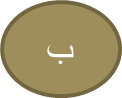 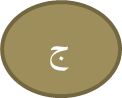 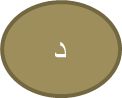 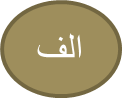 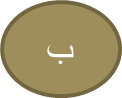 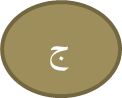 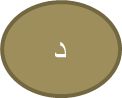 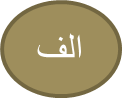 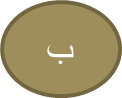 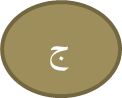 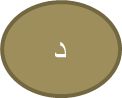 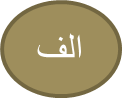 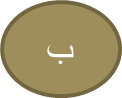 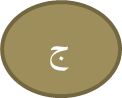 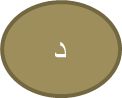 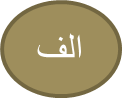 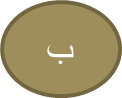 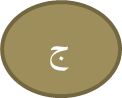 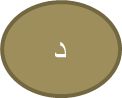 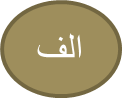 © irmgn.ir
حالت الف 
بیانگر سازمانی است که در محیط ثابت و معینی قرار دارد و برای حفظ موقعیت مطمئن و تثبیت شده از استراتژی تدافعی سود می جوید. این سازمان بازاری مطمئن را بر مبنای تولید با کیفیت مناسب و کارا ، دارا می باشد ، از تکنولوژی انبوه سود می جوید و به صورت مکانیکی ساختار داده شده است و وظایف و افراد و اختیارات آنان کاملا معین است . چنین سازمانی به صورت موثر و کارا می تواند به فعالیت خود ادامه دهد.
حالت ب
بیانگر سازمانی است که دارای محیطی آشفته و متلاطم است . محصولات و تکنولوژی دائما در حال تغییر بوده و از عمری کوتاه برخوردارند. بدین لحاظ سازمان بایستی دائما در پی یافتن ایده های جدید و فرصت های نو باشد. چنین سازمانی خود در پی ایجاد بازارهای جدید و تقاضاهای جدید می باشد ، این گونه سازمان ها در پی استخدام افرادی هستند که از خلاقیت کافی برخوردارند و به مرحله خودشکوفایی رسیده اند.
© irmgn.ir
حالت ج
سازمانی را نشان می دهد که با سطح مناسبی از تغییر در محیط روبرو است. پیشرفت ها و تحولات تکنولوژیکی به وقوع می پیوندد ، اما سرعت و روال آن معمول است. چنین سازمانی می بایست خود را با پیشرفت ها و وضعیت جاری منطبق نماید . بدین منظور میبایستی روزهای جاری را تجزیه و تحلیل نموده و روش های تولید را به روز نماید. مبنای چنین سازمانی نوآوری نیست بلکه برتری آن در توانایی تولید محصول بهتر با هزینه کمتر می باشد. ساختار این سازمان می تواند ماتریسی و برمبنای پروژه باشد تا از این طریق افرادش انعطاف پذیری و تعهدات سازمانی را توامان داشته باشند.
حالت د
سازمانی را نشان می دهد که خرده سیستم های آن با یکدیگر همخوانی و مطابقت ندارند. این حالت خصوصیات سازمانی را نمایش می دهد که در آن کاغذبازی و تشریفات زائد اداری مشخصه سازمان آنهاست. چنین وضعیتی برای کار کردن بسیار کسل کننده است زیرا کارکنان به جای استراتژی و سازمان در پی منافع شخصی خود هستند. در چنین سازمانی عدم تناسب ها سد راه عملیات کارآمد می شود و سازمان برای مقابله با مشکلات ناچار به نگهداشت وضعیت موجود است.
© irmgn.ir
نظریه ی اکولوژی جمعیت – سازمانها
نگرشی که در چند سال اخیر مورد نقد و بررسی نظریه پردازان و محققان قرار گرفته است ، نگاه به سازمان از دریچه «انتخاب طبیعی» است. نظریه پردازان قبلی بر این نکته تاکید داشتند که سازمان با قدرت و انطباق با محیط ، شرط بقای خود را فراهم می سازد و کمتر به محیط به مثابه عامل بقای سازمان اهمیت داده می شد.بر این اساس نظریه پردازان اکولوژی جمعیت بر این باورند که محیط ، سازمان را انتخاب میکند. ریشه ی اکولوژی جمعیت یا مدل انتخاب طبیعی در زیست شناسی و کار «داروین» قرار دارد.ولی نظریه پردازان همچون هافستاتر ، هاولی و کمپیل در دهه های 1950 و 1960 نظریاتی در این خصوص مطرح نمودند در واقع مبنای بحث براین قرار داردکه سازمان ها همچون موجودات زنده برای بقای خود به منابع موجود و کمیاب در طبیعت واسته اند و همواره باید در صدد باشند تا از این منابع به قدر کافی بهره مند شوند. در این تلاش آنان بالاجبار در رقابت با سایر سازمان ها قرار می گیرند ، در این رقابت سازمان های موفق تر به حیات خود ادامه خواهند داد. به این ترتیب محیط ، مهمترین عامل در تعیین موفقیت یا شکست سازمانهاست و در این قالب سازمانهای قوی ، موسسات ضعیف را پایمال می کنند.
© irmgn.ir
مدار چرخش حرکت نظریه ی داروین
                                         
اصلاح

		تغییر		                 حفظ

انتخاب

داروین به کرّات تاکید می کند ، هرچند تکامل از طریق سازگاری موجود با محیط حاصل می شود ، ولی در هر حال مبنای این سازگاری تغییرات اولیه موجود است . در صورتی که تغییری در موجود حاصل نشود ، انتخاب اصلح معنا ندارد. بدین ترتیب نظریه داروین بر مدار چرخشی فوق حرکت می نماید.
© irmgn.ir
مرحله اول
تغییر از طریق فرآیند برنامه ریزی شده یا برنامه ریزی نشده ایجاد می شود.

مرحله دوم
فرآیندی صورت می گیرد که از طریق آن اشکال سازمانی برتر برای بقا انتخاب می شوند.

مرحله سوم
اشکال انتخابی به شکلی از طریق تکثیر یا تولید مجدد حفظ می گردند. البته نوع انتخاب شده ، بقا یافته و مشابه خود را ایجاد می کند.

مرحله چهارم
تکامل از طریق اصلاح تک تک افراد سازمان صورت می گیرد.
© irmgn.ir
اکولوژیستهای جمعیت بر درک پویایی تکامل درسطح جمعیت تاکید دارند این بدین لحاظ است که وقتی محیط تغییر میکندیاسازمانی موجب اخلال درمنابع تغذیه ای سایر سازمانها را فراهم میسازد این تغییر در کل سازمانها منعکس میگردد و از آنجا که اعضای سازمان تمایل دارند که به یک نسبت در مزایا و ضعفهای آن شریک باشند لذا کل سازمان است که زنده میماند یا از بین میرود 

این دیدگاه علاقه و توجه بسیاری را در بین محققان سازمانی برانگیخته است علت این امر تا حدود زیادی مربوط به چارچوب ذهنی معتبری است که با استفاده از معیارهای کاملا پیچیده زیست شناسان جمعیت سعی در تطبیق سازمانها دارد در این دیدگاه با سطح تحلیل جمعیتی برموضوعات جدید که عمدتا از سوی نظریه پردازان قدیمی نادیده  گرفته شده است تاکید می گردد انان معتقدند که اکثر تغییراتی که درقلمروسازمانها روی میدهد قبل از آنکه ناشی از تغییر یا تطابق سازمانهای موجود باشد حصل جایگزینی سازمانهای جدید با سازمانهای قدیمی است
© irmgn.ir
© irmgn.ir
© irmgn.ir
© irmgn.ir
© irmgn.ir
© irmgn.ir
© irmgn.ir
© irmgn.ir
Hesam.najafirad@iauasrb.ac.irخواهشمند است نظرات خود را منعکس فرمایید.با تشکر از توجه شما
© irmgn.ir